A UE EM POUCAS PALAVRAS
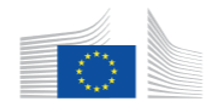 © EUROPEAN UNION
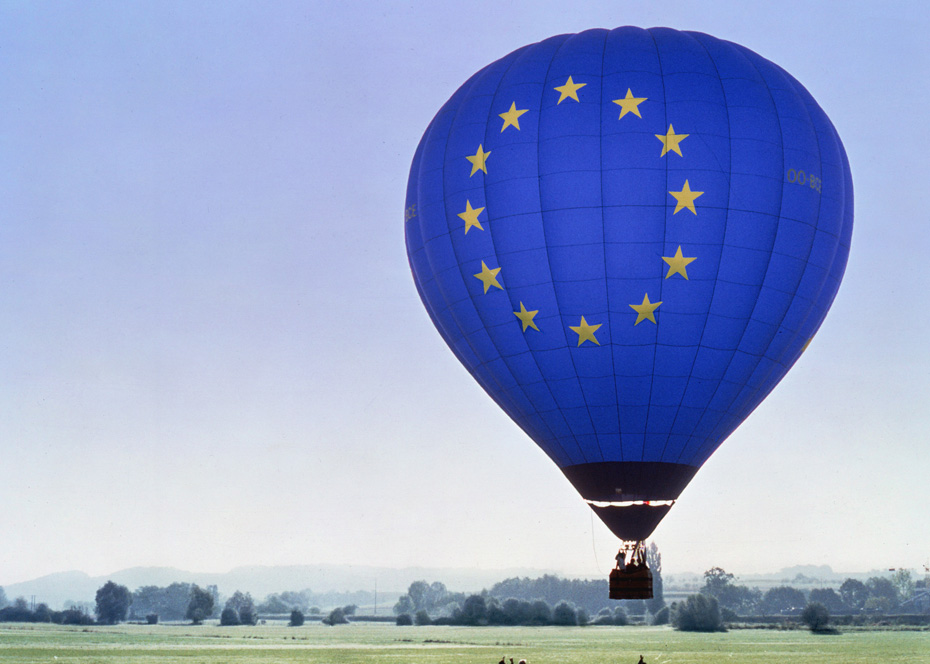 © EUROPEAN UNION
ÍNDICE
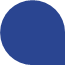 O QUE É A EUROPA?
O PROJETO EUROPEU
O QUE FAZ A UE?
COMO FUNCIONA A UE?
COMO POSSO OBTER MAIS INFORMAÇÕES?
MANTÉM-TE EM CONTACTO
O QUE É A EUROPA?
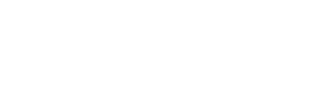 SENTES-TE EUROPEU?
O QUE TE FAZ SENTIR EUROPEU?
© EUROPEAN UNION
TABLE OF CONTENTS
© PUBLIC DOMAIN
[Speaker Notes: Liberale da Verona, «O rapto de Europa», cerca de 1470, óleo sobre madeira de choupo, museu do Louvre.
A pintura mostra como Europa, uma princesa virgem da Fenícia, foi raptada por Zeus, que se transformou num touro branco para a levar de Creta. De acordo com uma das teorias sobre a origem do nome «Europa», o continente deve o seu nome a esta princesa.]
NOÇÕES BÁSICAS
EUROPA:
1 de 6 continentes
UE:
447 milhões de pessoas
EUROPA:
44 países
EUROPA:
mais de 700 milhões de pessoas
UE:
27 países
O QUE É A EUROPA?
[Speaker Notes: O que é a Europa?
Um dos seis continentes do mundo.
Abrange 44 países.
Tem uma população superior a 700 milhões de pessoas.

O que é a União Europeia?
A UE é uma união económica e política única entre 27 países europeus, designados por Estados-Membros, que decidiram unir forças para construir juntos um futuro melhor.
Tem uma população de cerca de 447 milhões de pessoas.
A União Europeia permite aos seus cidadãos viver, trabalhar e viajar mais facilmente num outro país da União Europeia.]
CULTURA EUROPEIA
Marcos que moldaram a cultura e diversidade europeias:
a Grécia antiga e a Roma antiga
a Reforma e o Iluminismo
o parlamentarismo e os direitos sociais
O QUE É A EUROPA?
© EUROPEAN UNION
[Speaker Notes: Principais marcos da criação da Europa moderna:

A fundação da Roma antiga e da Grécia antiga, que contribuíram para a criação na Europa da democracia, do governo e da cultura.
A Reforma, nos séculos XVI e XVII, que alterou a forma como a religião era abordada na Europa.
O Iluminismo, um movimento intelectual, político e ideológico do século XVIII, que destacou a importância da lógica e da razão e estabeleceu regras fundamentais para a ciência e a política modernas.
A invenção do parlamentarismo, a pedra angular da governação europeia moderna.
O desenvolvimento dos direitos sociais, ao longo dos séculos XIX e XX, que atualmente protegem os cidadãos europeus na vida e no trabalho.]
ARTISTAS EUROPEUS
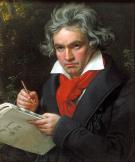 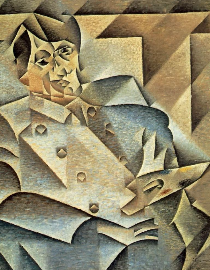 Ao longo dos séculos, novos estilos de música, arquitetura e literatura têm inspirado artistas de toda a Europa.
Por exemplo:
© PUBLIC DOMAIN
2
© PUBLIC DOMAIN
1
Stefan Zweig
Wisława Szymborska
Simone de Beauvoir
Magda Szabó
Pablo Picasso
Ludwig van Beethoven
Alfons Mucha
Hilma af Klint
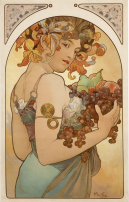 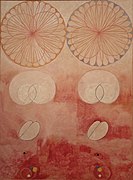 © PUBLIC DOMAIN
3
4
© PUBLIC DOMAIN
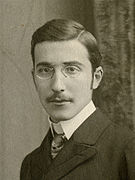 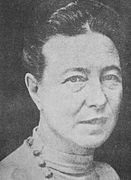 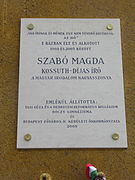 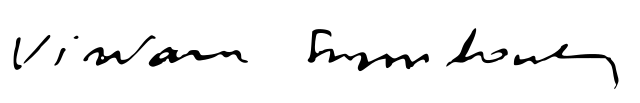 O QUE É A EUROPA?
6
© PUBLIC DOMAIN
5
7
© PUBLIC DOMAIN
© PUBLIC DOMAIN
8
© PUBLIC DOMAIN
[Speaker Notes: Pablo Picasso: artista espanhol conhecido por ter sido um dos cofundadores (juntamente com Georges Braque) do movimento cubista. Talvez conheças duas das suas obras famosas: «Guernica» e «As Meninas de Avignon».
Ludwig van Beethoven: compositor e pianista alemão conhecido pelas suas sinfonias. Beethoven foi uma figura crucial na transição do período clássico para o romantismo no âmbito da música ocidental. Compôs a «Ode à alegria», que mais tarde passou a ser o hino europeu.
Alfons Mucha: pintor e ilustrador checo que participou no movimento Arte Nova. Entre os seus quadros mais famosos figuram «Frutos» (1897) e «A epopeia eslava» (1910-1928), que representa a história de todos os povos eslavos.
 Hilma af Klint foi uma pintora sueca. Considera-se que as suas pinturas abstratas, em que explorou temas como a espiritualidade, os ciclos de vida, as espirais, a geometria e a teoria cromática, estão entre as primeiras obras abstratas na história da arte ocidental.
Stefan Zweig: romancista, dramaturgo, jornalista e biógrafo austríaco. Escreveu nomeadamente uma coleção de cinco thrillers psicológicos brilhantes e criativos, entre os quais a «Novela de xadrez» (1941).
Wisława Szymborska: poetisa, ensaísta e tradutora polaca, ganhou o Prémio Nobel da Literatura em 1996. Uma das suas antologias de poemas mais famosa é «Paisagem com grão de areia».
Simone de Beauvoir foi uma escritora, filósofa e ensaísta francesa. Uma das suas obras mais famosas é a sua narrativa autobiográfica «Memórias de uma menina bem-comportada» (1958), em que escreve sobre a sua infância e juventude.
Magda Szabó foi uma romancista húngara, que também escreveu dramas, ensaios, estudos, memórias, poesia e literatura infantil. O seu romance «Az ajtó» (A porta) foi publicado em 1987 e tornou-se uma das suas obras mais famosas a nível mundial.

Que outros artistas europeus conheces?]
VALORES EUROPEUS
Dignidade do ser humano
Liberdade
Democracia
Igualdade
Estado de direito
Direitos humanos
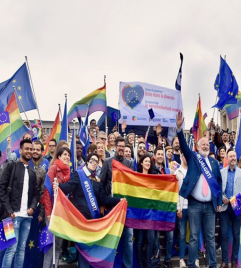 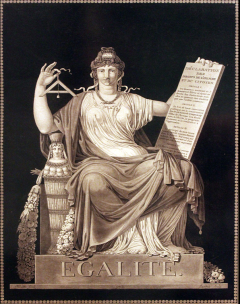 © EUROPEAN UNION
© PUBLIC DOMAIN
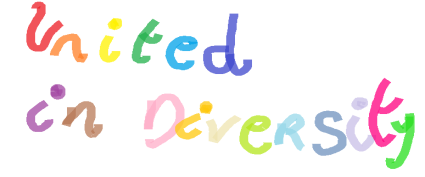 O QUE É A EUROPA?
[Speaker Notes: Cada país da UE possui a sua própria cultura, língua e tradição. No entanto, todos partilham os mesmos valores comuns que têm de respeitar para pertencer à União Europeia:
Dignidade do ser humano
Liberdade
Democracia
Igualdade
Estado de direito
Direitos humanos

Qual dos valores europeus é o mais importante para ti e porquê?]
AS 24 LÍNGUAS OFICIAIS DA UE
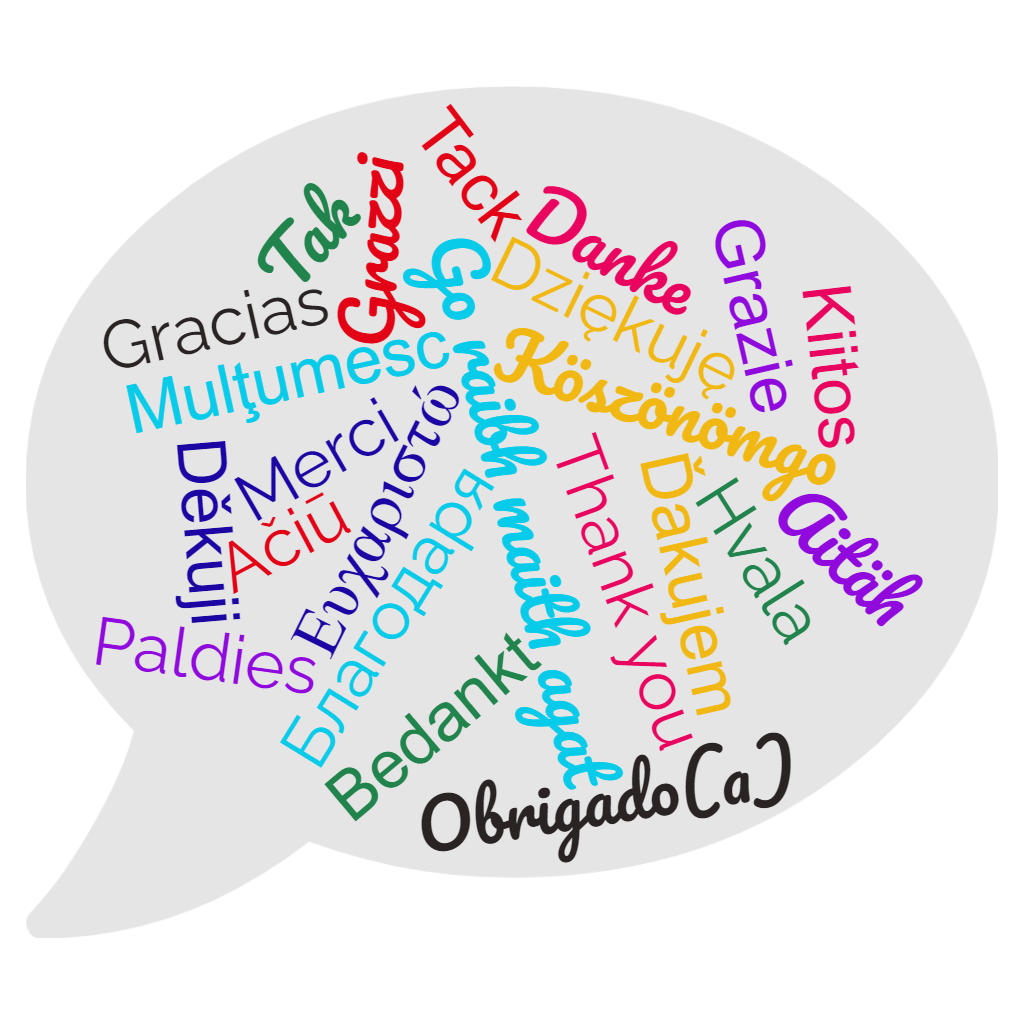 O QUE É A EUROPA?
[Speaker Notes: A União Europeia tem 24 línguas oficiais:

Búlgaro
Croata
Checo
Dinamarquês
Neerlandês
Inglês
Estónio
Finlandês
Francês
Alemão
Grego
Húngaro
Irlandês
Italiano
Letão
Lituano
Maltês
Polaco
Português
Romeno
Eslovaco
Esloveno
Espanhol
Sueco

Falas outra língua da UE além da tua língua materna?

Consegues reconhecer como se diz «obrigado» noutras línguas da UE?]
FAMÍLIAS LINGUÍSTICAS DA UE
O QUE É A EUROPA?
[Speaker Notes: A União Europeia tem 24 línguas oficiais de diferentes famílias linguísticas:

Línguas germânicas: dinamarquês, alemão, inglês, neerlandês e sueco.
Línguas românicas: espanhol, francês, italiano, português e romeno.
Línguas eslavas: búlgaro, checo, croata, polaco, eslovaco e esloveno.

Línguas da UE que não fazem parte destas três famílias:

estónio e finlandês
grego
irlandês
lituano e letão
húngaro
maltês]
O PROJETO EUROPEU
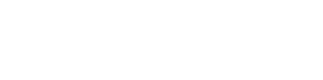 QUE PAÍSES CRIARAM A UE E PORQUÊ?
© EUROPEAN UNION
[Speaker Notes: A União Europeia foi criada para pôr fim às frequentes guerras sangrentas entre países vizinhos, que culminaram na Segunda Guerra Mundial.
A partir de 1950, a Comunidade Europeia do Carvão e do Aço lançou as bases de uma união económica e política, para garantir uma paz duradoura.
 
Países fundadores da União Europeia:
Bélgica
Alemanha
França
Itália
Luxemburgo
Países Baixos]
DA GUERRA À PAZ
© PUBLIC DOMAIN
© PUBLIC DOMAIN
© PUBLIC DOMAIN
© PUBLIC DOMAIN
O PROJETO EUROPEU
[Speaker Notes: As nações europeias nem sempre conviveram em paz. Ao longo dos séculos travaram muitas guerras.

Só no século XX, houve duas guerras mundiais:
1914-1918, Primeira Guerra Mundial
1939-1945, Segunda Guerra Mundial]
© EUROPEAN UNION
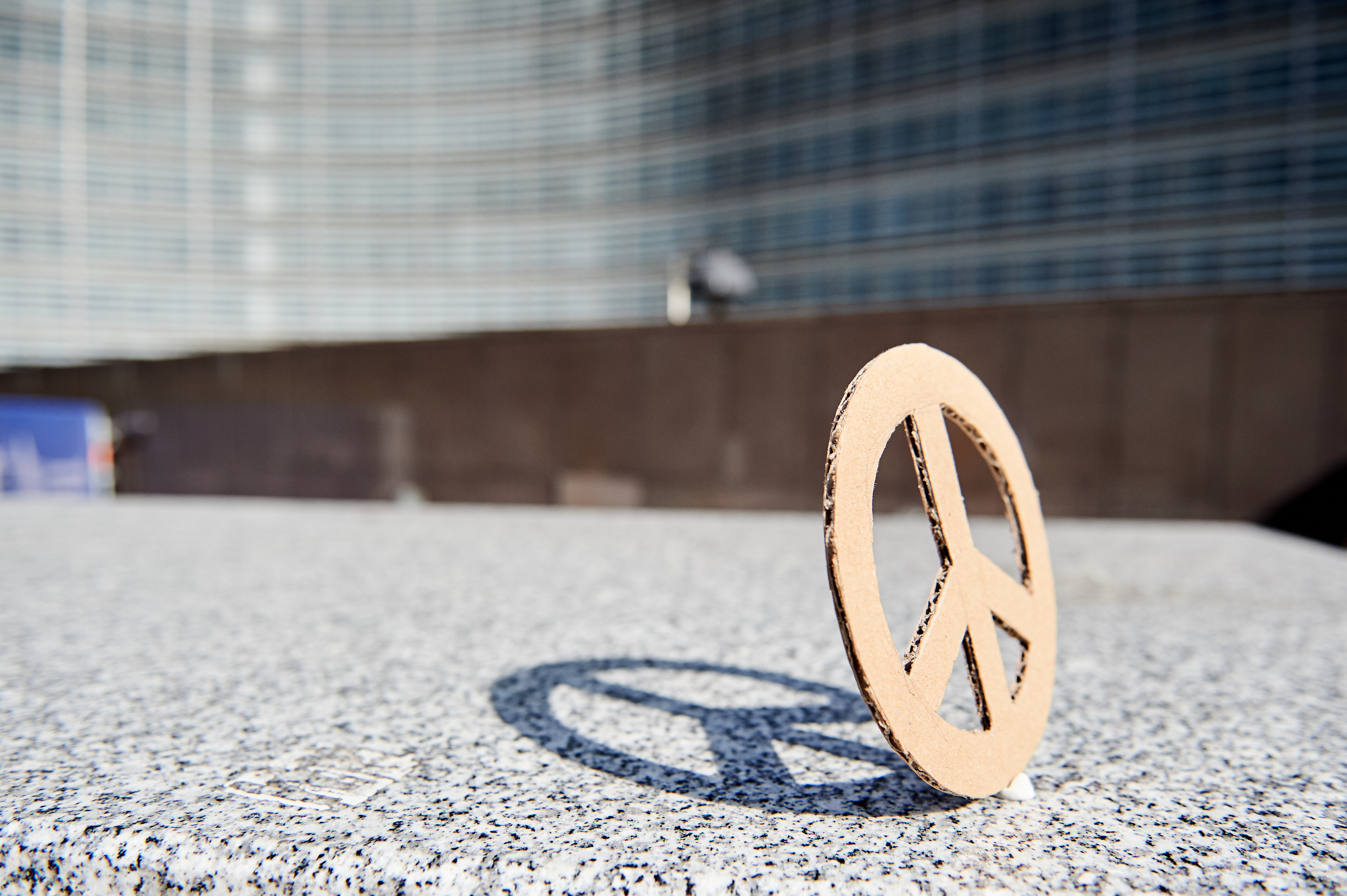 DA GUERRA À PAZ
A paz foi um dos objetivos que levaram à criação da União Europeia

A UE recebeu o Prémio Nobel da Paz em 2012
O PROJETO EUROPEU
[Speaker Notes: Apesar de existirem, por vezes, divergências entre os países da UE, os princípios fundamentais que a sustentam mantêm-se intactos há 70 anos. Impedir conflitos futuros foi um dos objetivos que levaram à criação da União Europeia.

Em 2012, graças ao seu trabalho incansável em prol da paz, da democracia e dos direitos humanos na Europa e no mundo, a União Europeia recebeu o Prémio Nobel da Paz.]
A CRIAÇÃO DA UNIÃO EUROPEIA
1951
1995
Acordo de Schengen
2020
NextGenerationEU
Comunidade Europeia do Carvão e do Aço
1945
Fim da Segunda Guerra Mundial​
2004
1992
Alargamento a Leste
Tratado de Maastricht
2007
Tratado de Lisboa
1950
1993
Mercado Único
Declaração Schuman
2002
1957
Euro
Tratado de Roma
O PROJETO EUROPEU
[Speaker Notes: Principais etapas na criação da União Europeia

Entre 1945 e 1950, um grupo de políticos europeus, entre os quais Robert Schuman, Simone Veil, Jean Monnet, Alcide de Gaspari e Konrad Adenauer, iniciou o processo de criação da União Europeia em que atualmente vivemos.
1950 – Declaração Schuman: em 9 de maio, Robert Schuman (então ministro dos Negócios Estrangeiros da França) propôs que a produção de carvão e aço — as matérias-primas utilizadas na preparação para a guerra — fosse gerida em conjunto, para que nenhum país pudesse secretamente armar-se contra os outros. Uma das suas citações mais famosas é a seguinte: «A Europa não se fará de uma só vez, nem de acordo com um plano único. Far-se-á através de realizações concretas que criarão, antes de mais, uma solidariedade de facto.»
1951 – Criação da Comunidade Europeia do Carvão e do Aço: a Bélgica, a França, a Alemanha, a Itália, o Luxemburgo e os Países Baixos acordaram na união das suas indústrias do carvão e do aço.
1957 – O Tratado de Roma: os seis países fundadores decidiram alargar a sua cooperação a outros setores económicos e criaram a Comunidade Económica Europeia (CEE) e a Comunidade Europeia da Energia Atómica (Euratom).
1992 – O Tratado de Maastricht: ao longo dos anos, mais países aderiram à comunidade e o Tratado de Maastricht marcou o início da União Europeia tal como hoje a conhecemos:
uma união política e económica;
sem controlos nas fronteiras entre os países que fazem parte do espaço Schengen (1995);
com uma moeda única entre os países que adotaram o euro.
1993 – O Mercado Único foi criado para assegurar a livre circulação de mercadorias, serviços, capital e pessoas na UE. Ao eliminar as barreiras técnicas, jurídicas e burocráticas, a UE permitiu aos cidadãos e às empresas fazer comércio e negócios livremente em toda a UE. Para além dos 27 países da UE, a Islândia, o Listenstaine, a Noruega e a Suíça fazem parte do Mercado Único Europeu.
1995 – O Acordo de Schengen suprimiu todos os controlos nas fronteiras entre os sete países que o assinaram.
2002 – O euro tornou-se a moeda legal em 12 países da UE.
2004 – Ocorreu a maior expansão da União Europeia em termos de território, número de Estados e população. Dez novos países aderiram à UE: Chéquia, Chipre, Eslováquia, Eslovénia, Estónia, Hungria, Letónia, Lituânia, Malta e Polónia. Este alargamento marcou a reunificação da Europa, após a sua divisão durante meio século através da Cortina de Ferro e da Guerra Fria.
2007 – O Tratado de Lisboa introduziu uma nova estrutura que confere à UE um papel mais forte no mundo e dá mais valor à voz dos cidadãos e dos governos nacionais.
2020 – O NextGenerationEU é um pacote de recuperação económica para apoiar os países da UE afetados pela pandemia de COVID-19. O NextGenerationEU visa tornar a Europa mais forte, transformar as economias e sociedades da UE e conceber uma Europa ao serviço de todos.]
ESTADOS-MEMBROS da UE
Alemanha, Bélgica, França, Itália, Luxemburgo e Países Baixos
1951
Finlândia
Dinamarca, Irlanda e Reino Unido (o Reino Unido saiu da UE em 2020)
Suécia
1973
Estónia
Letónia
Dinamarca
Irlanda
Lituânia
1981
Grécia
Reino Unido
Países Baixos
1986
Polónia
Espanha e Portugal
Bélgica
Alemanha
Luxemburgo
Chéquia
1995
Áustria, Finlândia e Suécia
Eslováquia
França
Áustria
Hungria
Roménia
Eslovénia
Chéquia, Chipre, Eslováquia, Eslovénia, Estónia, Hungria, Letónia, Lituânia, Malta, Polónia
Croácia
2004
Portugal
Itália
Bulgária
Espanha
Grécia
2007
Bulgária, Roménia
2013
Croácia
Malta
Chipre
O PROJETO EUROPEU
[Speaker Notes: Ao longo dos anos, mais países foram aderindo ao projeto europeu.]
ESPAÇO SCHENGEN
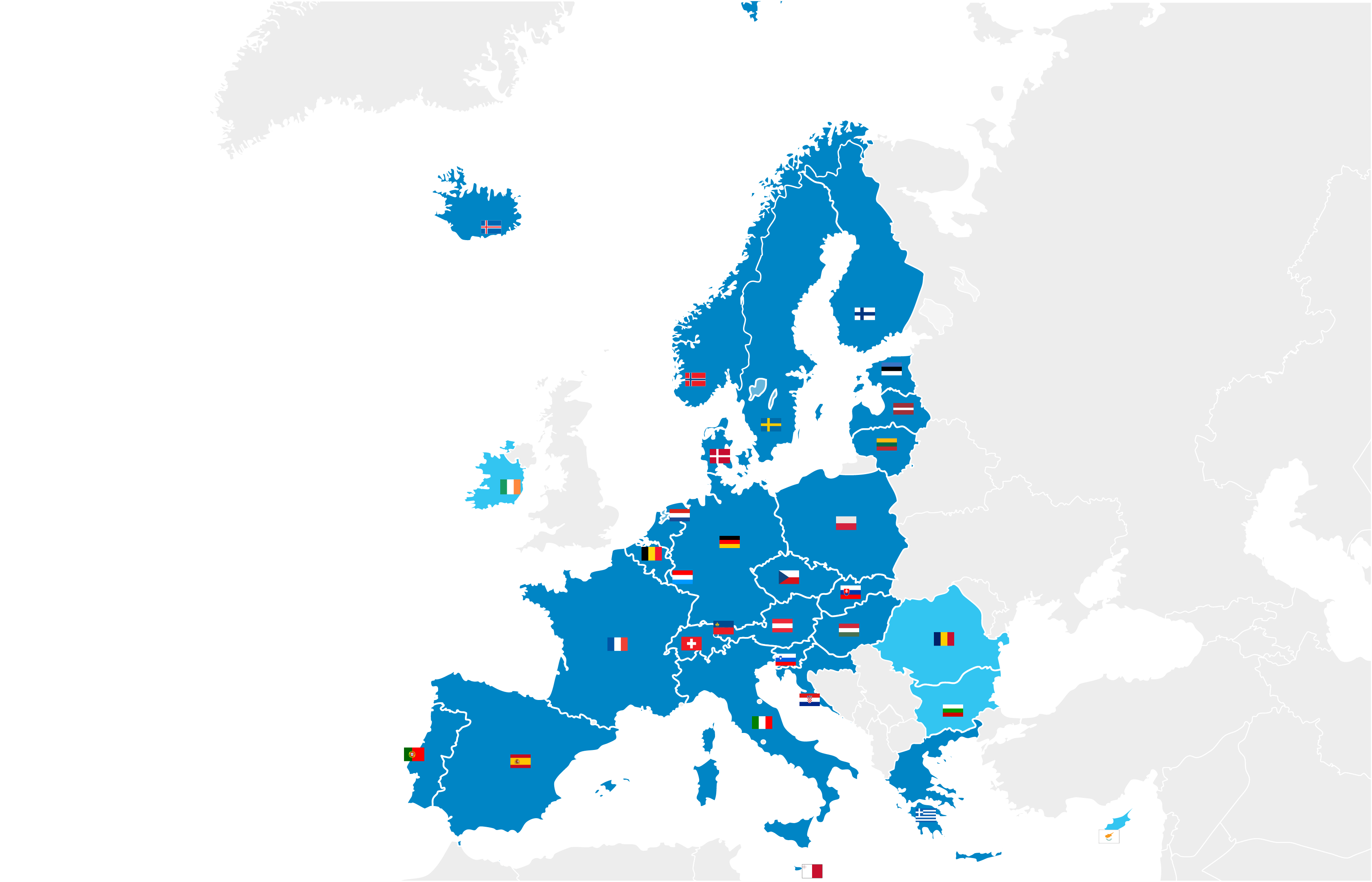 Sabias que… podes viajar livremente entre os 27 países do espaço Schengen sem apresentar o teu passaporte?
O PROJETO EUROPEU
Países do espaço Schengen
Países da UE não pertencentes ao espaço Schengen
[Speaker Notes: O espaço Schengen foi criado em 1995 para que os países da UE deixassem de ter controlos nas suas fronteiras.
Os cidadãos da UE podem circular livremente neste espaço. O espaço Schengen reúne 23 países da UE (Alemanha, Áustria, Bélgica, Chéquia, Croácia, Dinamarca, Eslováquia, Eslovénia, Espanha, Estónia, Finlândia, França, Grécia, Hungria, Itália, Letónia, Lituânia, Luxemburgo, Malta, Países Baixos, Polónia, Portugal, Suécia) e quatro países terceiros (Islândia, Listenstaine, Noruega e Suíça).]
ÁREA DO EURO
20 países da UE utilizam atualmente o euro como moeda oficial
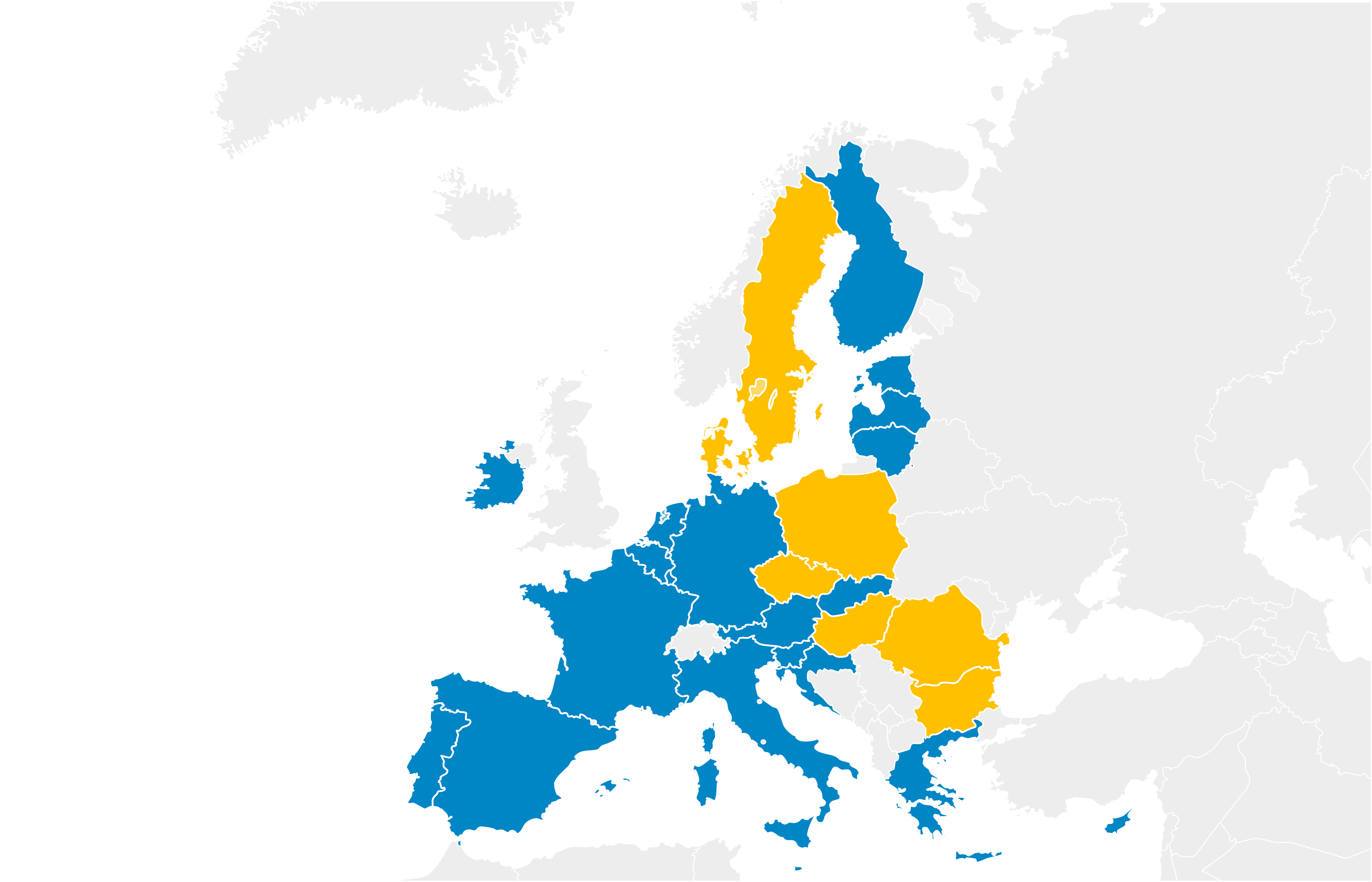 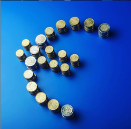 O PROJETO EUROPEU
Países da UE que não utilizam o euro
Países da UE que utilizam o euro
[Speaker Notes: O euro substituiu as antigas moedas nacionais e é atualmente utilizado por 20 países dos 27 países da UE: Áustria, Alemanha, Bélgica, Chipre, Croácia, Espanha, Eslováquia, Eslovénia, Estónia, Finlândia, França, Grécia, Irlanda, Itália, Letónia, Lituânia, Luxemburgo, Malta, Países Baixos, Portugal.]
O QUE FAZ A UE?
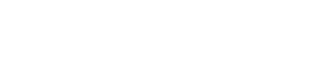 © EUROPEAN UNION
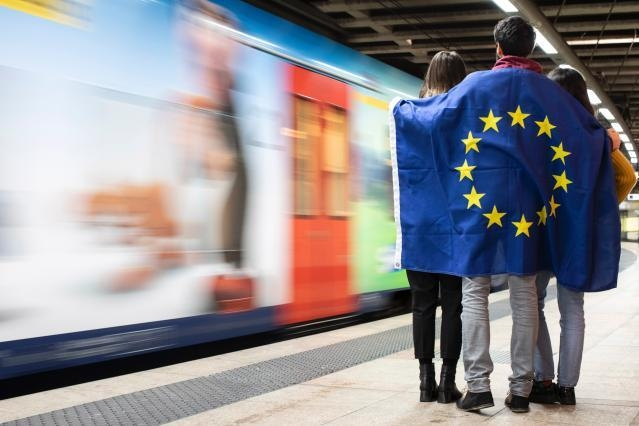 NA TUA OPINIÃO, O QUE FAZ A UNIÃO EUROPEIA POR TI?
ESTUDOS, TRABALHO E VOLUNTARIADO
© EUROPEAN UNION
© EUROPEAN UNION
© EUROPEAN UNION
© EUROPEAN UNION
O QUE FAZ A UE?
[Speaker Notes: A Garantia para a Juventude visa ajudar os jovens a prosseguirem os seus estudos ou a aumentarem as suas possibilidades de encontrar emprego, formando-os nas competências de que os empregadores necessitam.
O portal de emprego EURES pode ajudar-te quando começares a procurar um emprego, um estágio ou um programa de aprendizagem noutro país da UE. Os empregadores também o utilizam para encontrar candidatos noutros países da UE.
O programa Erasmus+ destina-se a jovens e a adultos de países da UE e de países terceiros e permite-lhes estudar, estagiar ou participar num intercâmbio de jovens num dos 33 países da Europa e não só.
O programa do Corpo Europeu de Solidariedade permite aos jovens fazer voluntariado no estrangeiro (ou no seu país) em prol de uma causa que considerem importante. Trata-se de uma experiência enriquecedora que permite desenvolver as tuas aptidões e competências.
Obtém mais informações em: Trabalhar e estudar (europa.eu)]
VIAGENS
© EUROPEAN UNION
© EUROPEAN UNION
© EUROPEAN UNION
© EUROPEAN UNION
© EUROPEAN UNION
O QUE FAZ A UE?
[Speaker Notes: A iniciativa DiscoverEU da União Europeia dá aos jovens de 18 anos a oportunidade de descobrir a Europa viajando.
No estrangeiro, podes utilizar o teu telemóvel como se estivesses no teu país de origem, sem quaisquer taxas adicionais.
Se o teu voo, autocarro, comboio ou navio for cancelado, serás reembolsado porque estás protegido por um conjunto completo de direitos dos passageiros.
Em caso de emergência, podes receber cuidados de saúde em qualquer país da UE graças ao Cartão Europeu de Seguro de Doença.
Podes continuar a ver as tuas séries preferidas quando viajas porque tens acesso às tuas assinaturas eletrónicas em toda a UE.]
... E MUITO MAIS
© EUROPEAN UNION
© EUROPEAN UNION
© EUROPEAN UNION
© EUROPEAN UNION
© EUROPEAN UNION
O QUE FAZ A UE?
[Speaker Notes: Participação: podes contribuir para construir a Europa se, por exemplo:
votares nas eleições para o Parlamento Europeu: a idade de voto é de 18 anos na maioria dos países da UE, 17 na Grécia e 16 anos na Áustria e Malta. A Bélgica e a Alemanha reduziram recentemente a idade de voto para as eleições europeias para 16 anos.
criares ou apoiares uma Iniciativa de Cidadania Europeia, que solicite à UE que proponha nova legislação sobre uma questão específica da sua responsabilidade;
participares nos Diálogos com os Cidadãos que decorrem em toda a UE, nos quais podes debater questões europeias com representantes da UE.

Proteção do ambiente:
A luta contra as alterações climáticas é uma prioridade máxima para a UE. Assim, todos os países da União Europeia se comprometeram, até 2030, a: reduzir drasticamente as suas emissões de gases com efeito de estufa e o seu consumo de energia e produzir mais energia a partir de fontes renováveis (como a energia eólica, solar ou hidroelétrica).
A rede Natura 2000 é uma rede de zonas protegidas na UE. que protege cerca de 2 000 espécies animais e vegetais e 230 tipos de habitats em toda a UE. Para mais informações, consulta: https://europa.eu/!vC49dj.
O programa LIFE da UE financia projetos que protegem o ambiente e combatem as alterações climáticas. Aqui podes encontrar os projetos realizados no teu país: https://cinea.ec.europa.eu/life/life-european-countries_en.
 
Direitos e segurança dos consumidores: Produtos como os alimentos, os brinquedos e os cosméticos têm de cumprir requisitos de segurança rigorosos antes de poderem ser vendidos na UE. A legislação da UE também te oferece uma garantia mínima de dois anos quando compras bens de consumo e permite-te devolver os bens que tenhas adquirido no prazo de 14 dias caso mudes de opinião. Além disso, graças ao Regulamento Geral sobre a Proteção de Dados da UE, a privacidade dos consumidores está sistematicamente protegida. A UE está também a envidar esforços para impedir a propagação da desinformação.

Projetos financiados pela UE: A União Europeia contribui para melhorar a vida das pessoas ao:
apoiar a criação de emprego
construir novas infraestruturas
financiar a investigação científica
modernizar os serviços públicos, como as escolas e os hospitais.
Para mais informações: https://europa.eu/!Qg69NV e https://europa.eu/!wC93kF

A UE no mundo:
A UE assinou acordos comerciais com muitos países de todo o mundo, o que facilita a realização de negócios em conjunto. Para mais informações, consulta: https://europa.eu/!gv87hU;
A UE também realiza projetos humanitários destinados a fornecer alimentos, abrigo, cuidados médicos e educação a pessoas vulneráveis: https://europa.eu/!rV69JX;
Em caso de catástrofes, a UE pode prestar ajuda e assistência através de um sistema coordenado de resposta denominado Mecanismo de Proteção Civil: https://europa.eu/!Pw88qb.]
PRIORIDADES DA UE
© EUROPEAN UNION
© EUROPEAN UNION
© EUROPEAN UNION
© EUROPEAN UNION
O QUE FAZ A UE?
[Speaker Notes: Através do Pacto Ecológico Europeu, a UE quer reduzir as suas emissões e tornar-se o primeiro continente com impacto neutro no clima até 2050. Podes obter mais informações sobre o Pacto Ecológico aqui: https://europa.eu/!Tr74bn

O NextGenerationEU é uma campanha que visa:
explicar aos cidadãos o que a UE está a fazer para relançar a economia após a crise causada pela pandemia de COVID-19;
construir um futuro mais resiliente para a UE;
tornar a UE mais segura, ecológica, saudável, digital e equitativa.

Digitalização: A UE está empenhada em proporcionar o acesso à Internet a todas as pessoas que vivem na UE (iniciativa Wifi4EU), garantindo simultaneamente a segurança das crianças e dos jovens quando utilizam a Internet ou as tecnologias móveis (Internet Melhor para as Crianças).

Igualdade: A UE está empenhada em alcançar uma União da Igualdade, ou seja, em criar as condições para que todos tenham a oportunidade de ter uma vida digna, prosperar e assumir posições de liderança, independentemente das diferenças em razão do sexo, raça ou origem étnica, religião ou crença, deficiência, idade ou orientação sexual. Para alcançar este objetivo, a UE está a criar mecanismos, políticas e ações que desafiam a discriminação estrutural e os estereótipos frequentemente presentes nas nossas sociedades.

Para mais informações: Prioridades da Comissão EuropeiaComissão Europeia (europa.eu)]
2022: SOLIDARIEDADE DA UE COM A UCRÂNIA
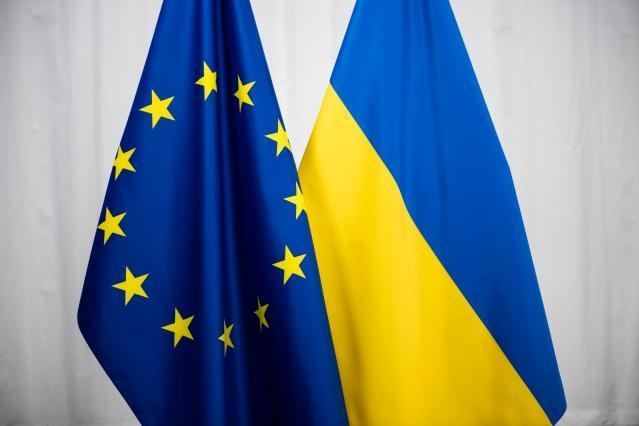 O QUE FAZ A UE?
#StandWithUkraine
[Speaker Notes: Em 24 de fevereiro de 2022, a Europa despertou com a notícia angustiante da agressão militar russa contra a Ucrânia. Trata-se de um ataque não só contra a Ucrânia, mas também contra os valores que defendemos na União Europeia. As atrocidades que estão a ser cometidas na nossa fronteira recordam-nos a razão precisa que levou à criação da UE, uma União assente na paz, na democracia e no Estado de direito. A UE reagiu a esta crise com unidade, força e rapidez, à semelhança do que fez para enfrentar os numerosos desafios do ano anterior.
https://ec.europa.eu/info/strategy/priorities-2019-2024/stronger-europe-world/eu-solidarity-ukraine_pt]
2022: ANO EUROPEU DA JUVENTUDE
© EUROPEAN UNION
O QUE FAZ A UE?
[Speaker Notes: O Ano Europeu da Juventude: 2022 é o Ano da Juventude, Promoveu oportunidades para os jovens e incentivou-os a tornarem-se cidadãos ativos e agentes da mudança. O objetivo era proporcionar aos jovens mais e melhores oportunidades para o futuro. Para mais informações sobre os resultados do ano: o que é o Ano Europeu da Juventude? | Portal Europeu da Juventude (europa.eu)]
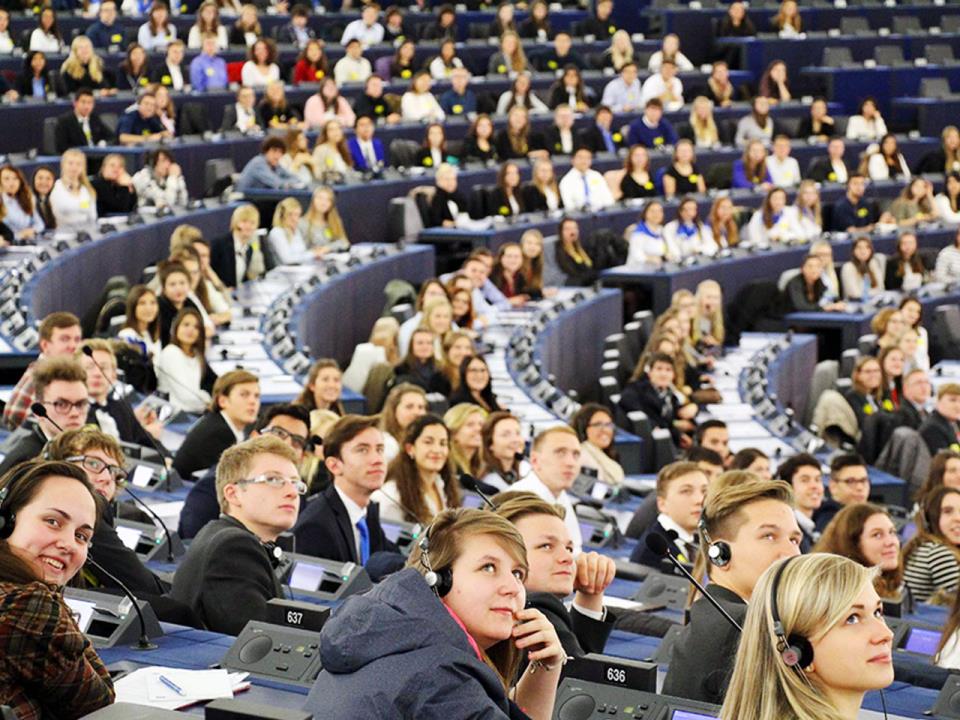 Na tua opinião, quais são os temas a que as instituições europeias devem dar prioridade?
© EUROPEAN UNION
[Speaker Notes: Exemplos de temas:
Direitos humanos (por exemplo, direitos das pessoas LGBTIQ)
Ambiente (por exemplo, alterações climáticas)
Emprego (por exemplo, como obter um emprego após os estudos)
Juventude (por exemplo, oportunidades para os jovens)
Inclusão social (por exemplo, igualdade de género)
Educação (por exemplo, como estudar noutro país/como obter recursos financeiros para estudar no ensino superior)
Saúde]
COMO FUNCIONA A UE?
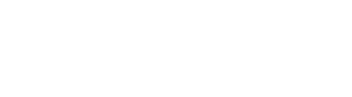 O PARLAMENTO EUROPEU
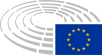 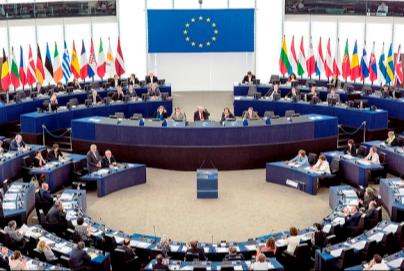 © EUROPEAN UNION
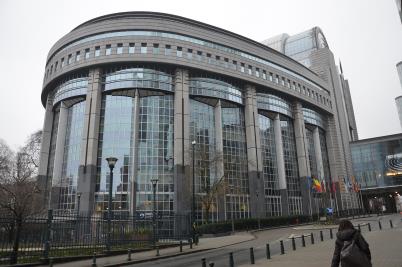 COMO FUNCIONA A UE?
© Creative Commons Attribution-Share Alike 4.0 International
[Speaker Notes: Em europarl.europa.eu, tens acesso ao sítio Web oficial do Parlamento Europeu.]
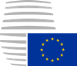 O CONSELHO EUROPEU
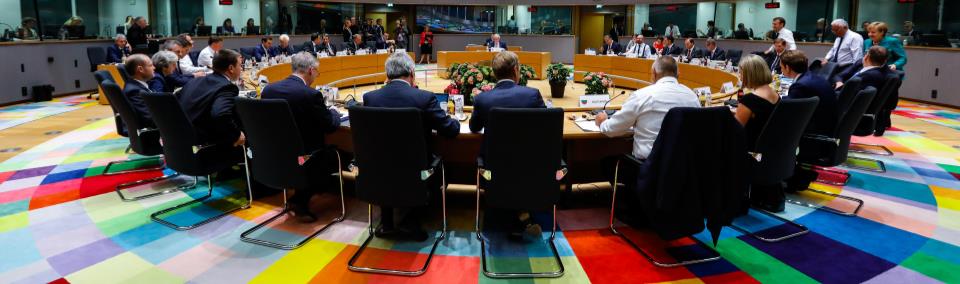 COMO FUNCIONA A UE?
© EUROPEAN UNION
[Speaker Notes: Em consilium.europa.eu, tens acesso ao sítio Web oficial do Conselho da UE.]
O CONSELHO DA UE
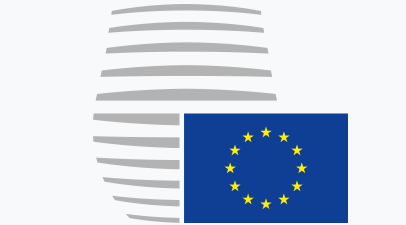 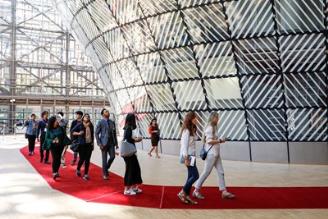 © EUROPEAN UNION
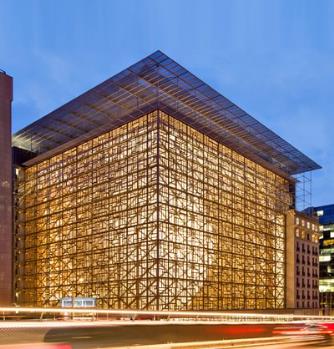 COMO FUNCIONA A UE?
© EUROPEAN UNION
[Speaker Notes: Em consilium.europa.eu, tens acesso ao sítio Web oficial do Conselho da UE.]
A COMISSÃO EUROPEIA
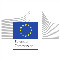 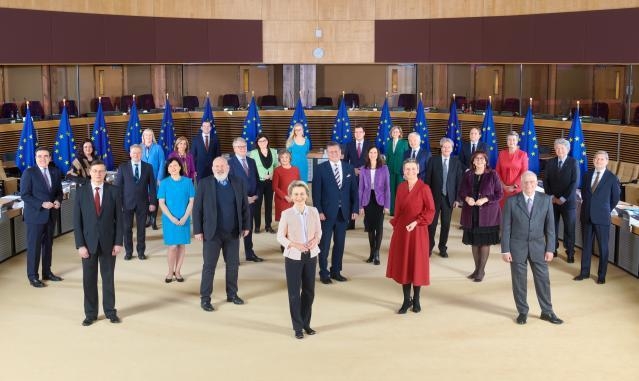 © EUROPEAN UNION
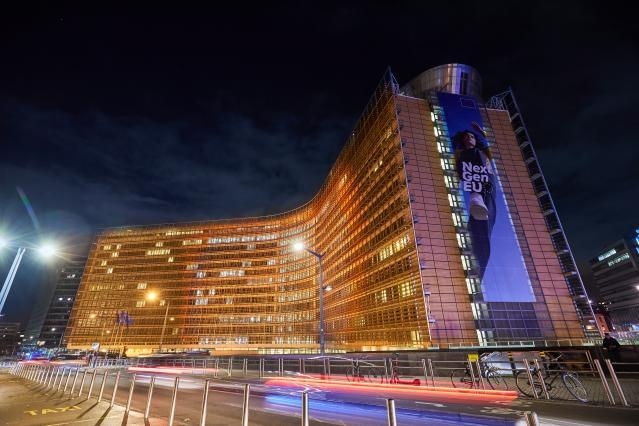 COMO FUNCIONA A UE?
© EUROPEAN UNION
© EUROPEAN UNION
[Speaker Notes: Em ec.europa.eu, tens acesso ao sítio Web oficial da Comissão Europeia.]
LEGISLAÇÃO DA UE: QUEM FAZ O QUÊ?
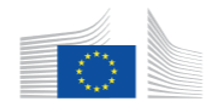 Comissão Europeia
propõe uma lei
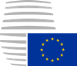 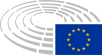 aprovam, alteram ou rejeitam a proposta de lei
Parlamento Europeu
Conselho da União Europeia
Em caso de acordo:
COMO FUNCIONA A UE?
NOVA LEI DA UE
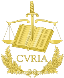 O TRIBUNAL DE JUSTIÇA EUROPEU
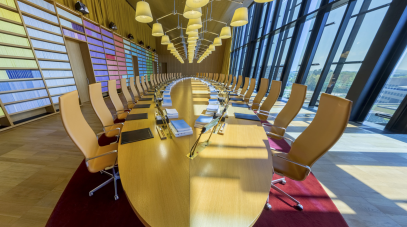 © EUROPEAN UNION
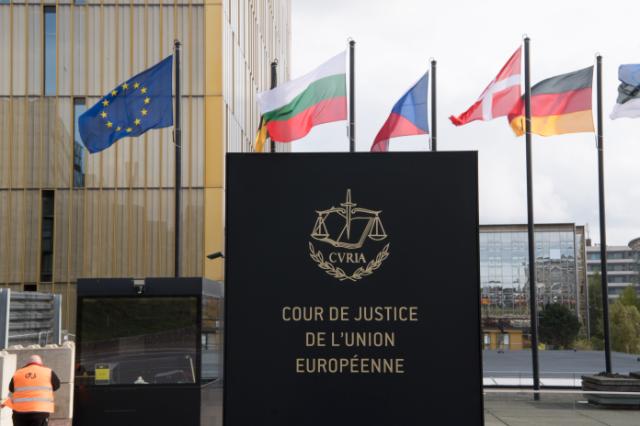 COMO FUNCIONA A UE?
© EUROPEAN UNION
[Speaker Notes: Em curia.europa.eu, tens acesso ao sítio Web oficial do Tribunal de Justiça Europeu.]
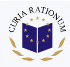 O TRIBUNAL DE CONTAS EUROPEU
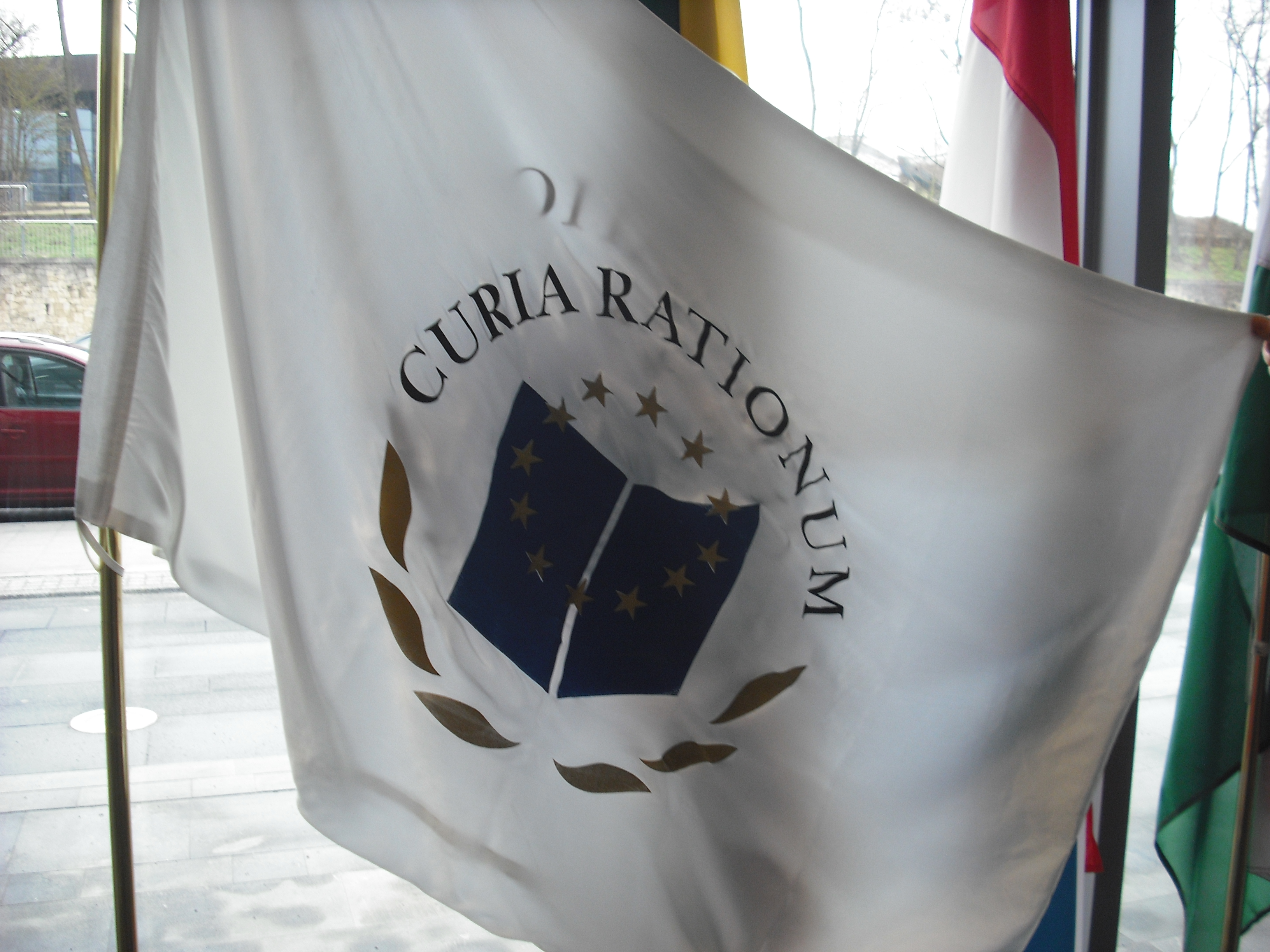 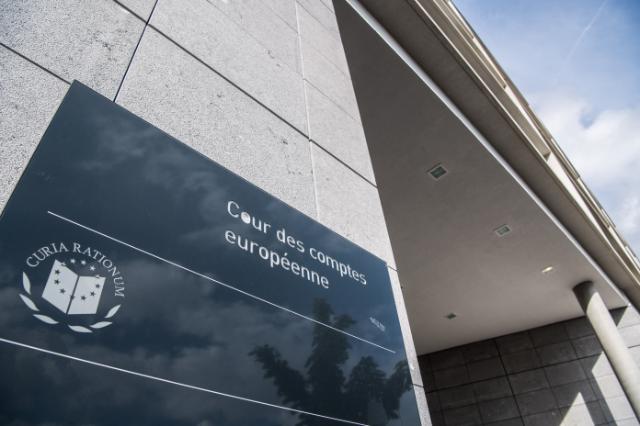 COMO FUNCIONA A UE?
© EUROPEAN UNION
© EUROPEAN UNION
@TRANSPARENCY INTERNATIONAL
[Speaker Notes: Em eca.europa.eu, tens acesso ao sítio Web oficial do Tribunal de Contas Europeu.]
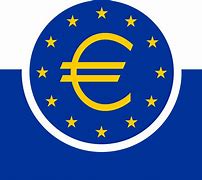 O BANCO CENTRAL EUROPEU
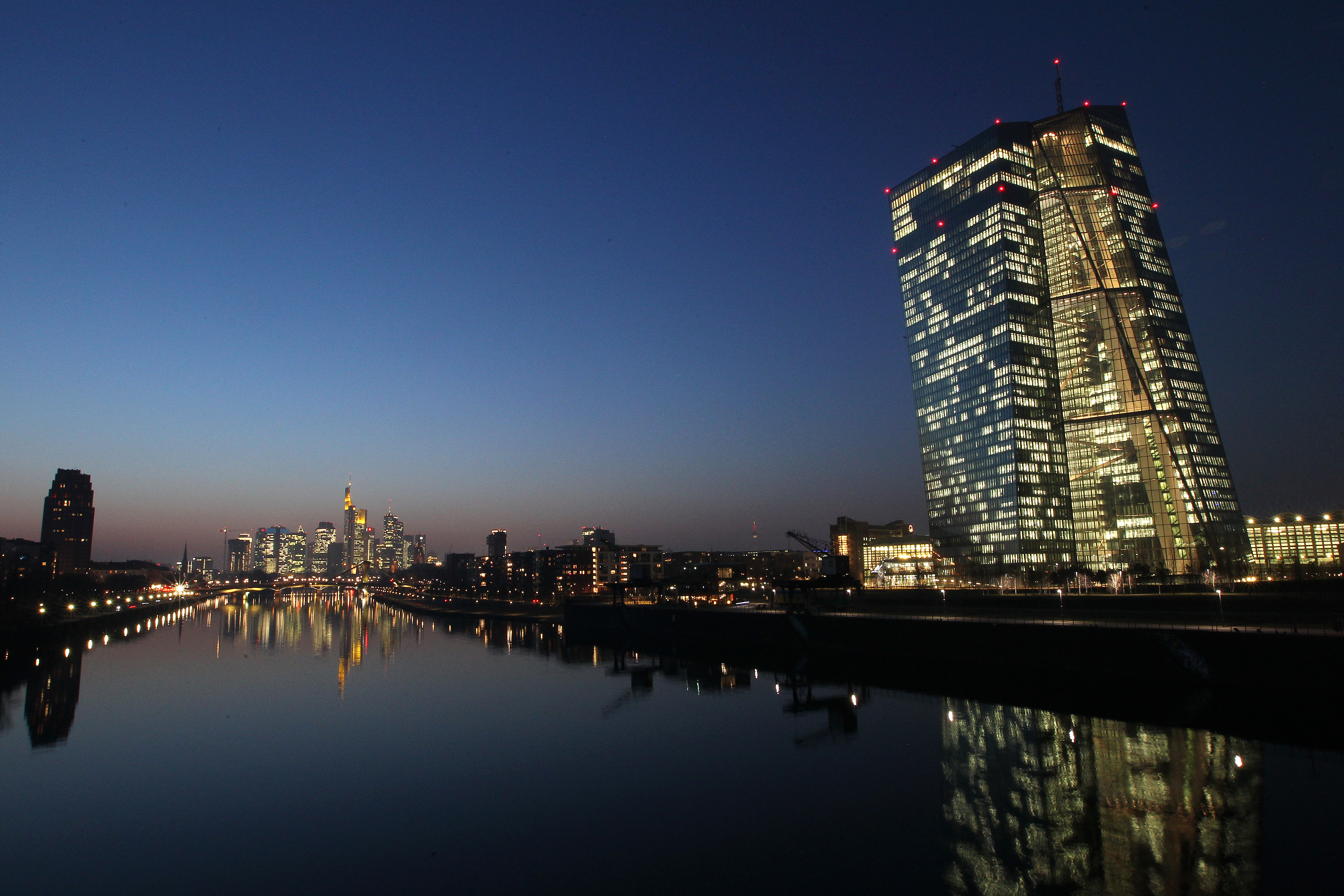 © EUROPEAN UNION
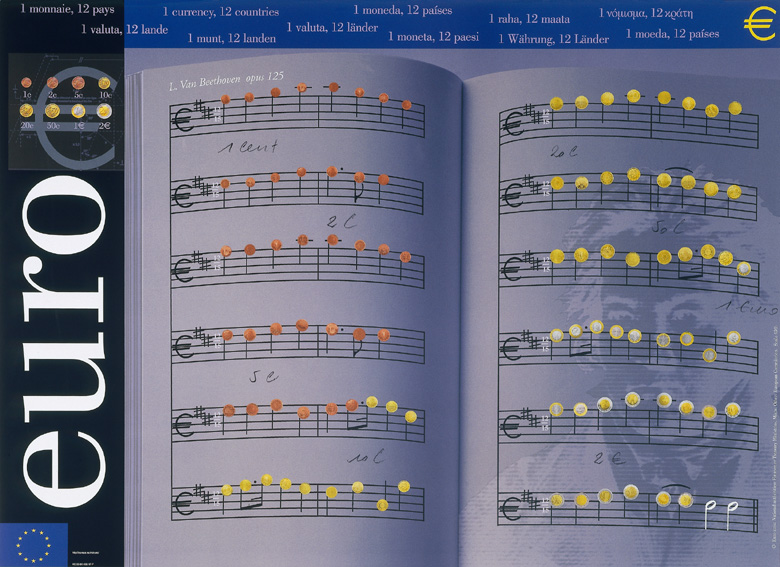 COMO FUNCIONA A UE?
© EUROPEAN UNION
[Speaker Notes: Em www.ecb.europa.eu, tens acesso ao sítio Web oficial do Banco Central Europeu.]
COMO POSSO OBTER MAIS INFORMAÇÕES SOBRE A UE?
Sítio Web Europa
europa.eu
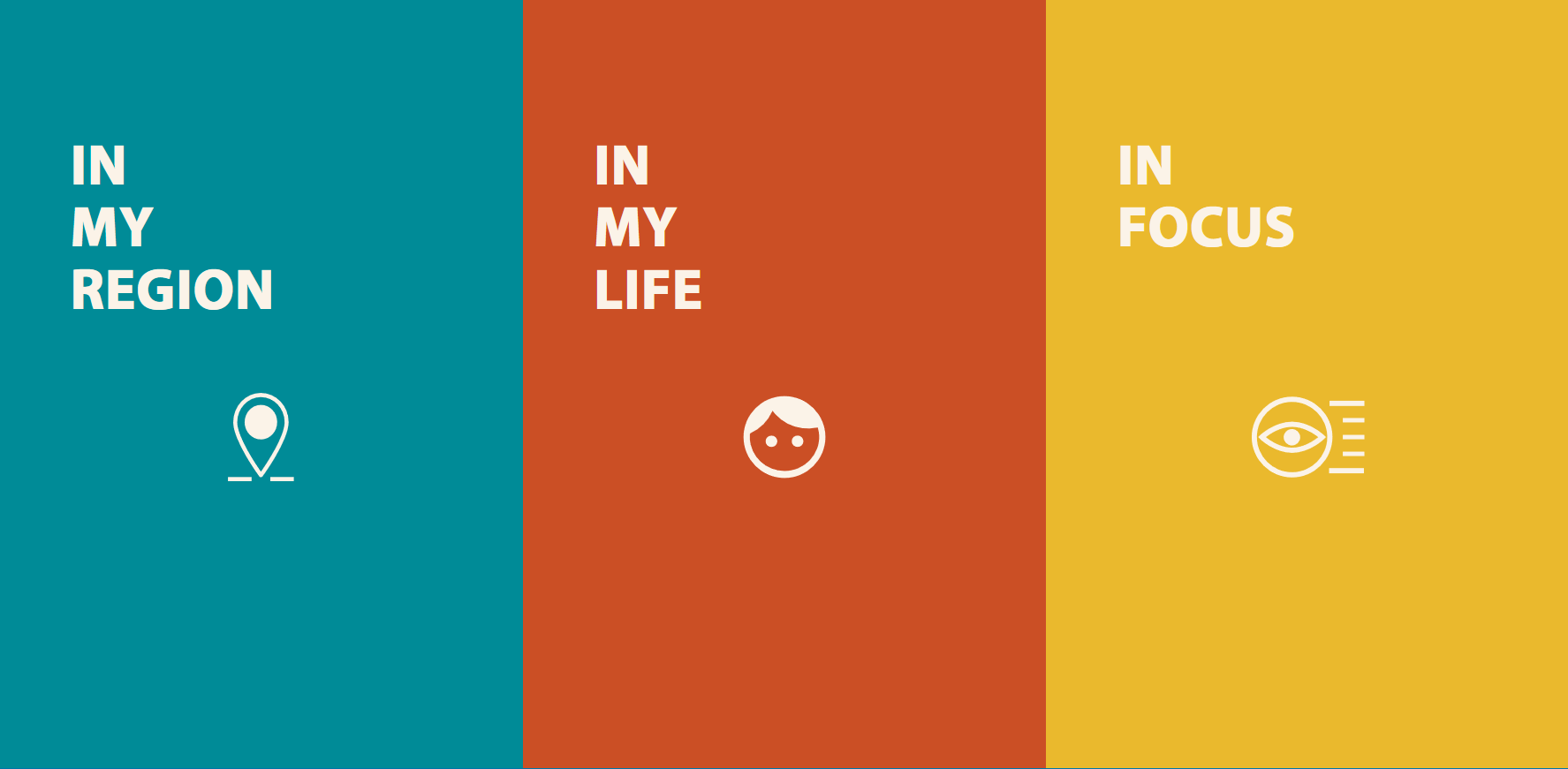 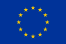 O que a Europa faz por mim
what-europe-does-for-me.eu
Espaço de Aprendizagem
europa.eu/learning-corner/home_pt
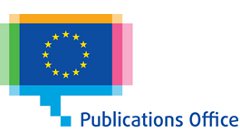 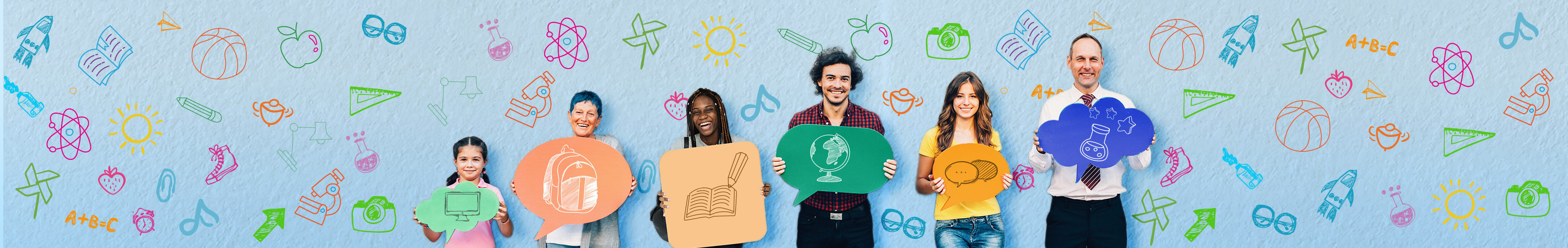 Boletim informativo do Espaço de Aprendizagem
ec.europa.eu/newsroom/comm/user-subscriptions/1595/create
COMO POSSO OBTER MAIS INFORMAÇÕES SOBRE A UE?
Serviço das Publicações
publications.europa.eu
MANTÉM-TE EM CONTACTO
Atendimento presencial:
Através das redes sociais:
> Perguntas sobre a UE? O serviço Europe Direct pode dar-te uma ajuda.
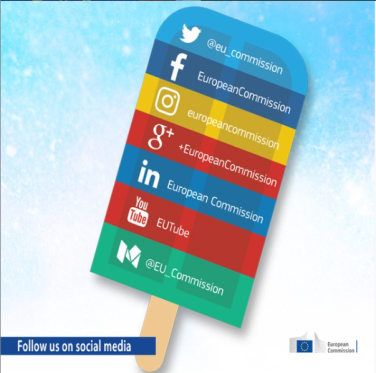 © EUROPEAN UNION
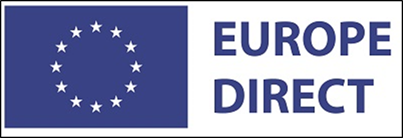 europa.eu/european-union/contact_pt
Linha gratuita: 00 800 6 7 8 9 10 11
utiliza a ferramenta de pesquisa para encontrares as redes sociais da UE.

europa.eu/european-union/contact/social-networks_pt
> Procura um centro da UE perto de ti para poderes falar, fazer perguntas e debater questões sobre a UE.
europa.eu/european-union/contact/meet-us_pt
MANTÉM-TE EM CONTACTO
Obrigado!
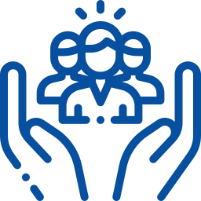 europa.eu/learning-corner
✉ COMM-A2@ec.europa.eu
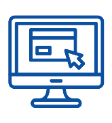 © União Europeia, 2022
Salvo indicação em contrário, a reutilização do presente documento é autorizada ao abrigo da licença «Atribuição 4.0 Internacional (CC BY 4.0)» da Creative Commons (https://creativecommons.org/licenses/by/4.0/). Para qualquer utilização ou reprodução de elementos que não sejam propriedade da União Europeia, pode ser necessário obter autorização diretamente junto dos respetivos titulares dos direitos.
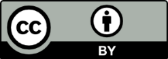